EXAMINATION QUESTIONS - THE SOLAR FURNACE
WORLD ASSOCIATION OF TECHNOLOGY TEACHERS	https://www.facebook.com/groups/254963448192823/	www.technologystudent.com © 2023 V.Ryan © 2023
HELPFUL LINKS:	https://technologystudent.com/energy1/solar4.htm
The French have a solar furnace which takes advantage of heat from the sun. What is the name of the furnace?  1 mark

How many flat mirrors make up this solar furnace?	1 mark

How many kilowatts are produced by the furnace when it is in operation?	1 mark

What temperature does the furnace reach when heating iron ore?	1 mark

The incomplete diagram below represents the solar furnace. Complete the diagram by adding missing parts. Ensure that you clearly show how the suns rays are redirected by the reflector. Add labels to the diagram.  4 marks
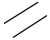 EXAMINATION QUESTIONS - THE SOLAR FURNACE
WORLD ASSOCIATION OF TECHNOLOGY TEACHERS	https://www.facebook.com/groups/254963448192823/	www.technologystudent.com © 2023 V.Ryan © 2023
HELPFUL LINKS:	https://technologystudent.com/energy1/solar4.htm
6. Explain how the furnace shown works, when it ‘smelts’ iron ore. You may wish to add further labels and arrows etc... to the diagram, to aid your explanation.	4 marks